Муниципальное бюджетное дошкольное образовательное учреждение 
детский сад № 27 «Микки-Маус»
«Лэпбук, как разновидность проектной деятельности в работе дошкольного учреждения»
Жукова Елена Сергеевна, воспитатель
Чем привлекательна данная форма работы?
1.  Лэпбук помогает ребенку по своему желанию организовать информацию по интересующей его теме, лучше понять и запомнить материал.
  2.  Это отличный способ для повторения пройденного материала. В любое удобное время ребенок просто открывает Лэпбук и с радостью повторяет пройденное, рассматривая сделанную своими же руками книжку.
 3. Ребенок может самостоятельно собирать и организовывать  информацию.
 4.  При создании лэпбука можно выбрать задания под силу каждому (для малышей – кармашки с карточками или фигурками животных, например, а старшим детям – задания, подразумевающие умение писать и т.д.)
5.  Создание лэпбука является одним из видов совместной деятельности взрослого и детей. А может быть еще и формой представления итогов проекта или тематической недели.
ЧТО ТАКОЕ ЛЕПБУК
Лэпбук  или как его еще называют  тематическая или интерактивная папка  - это самодельная бумажная книжечка с кармашками, дверками, окошками, подвижными деталями.
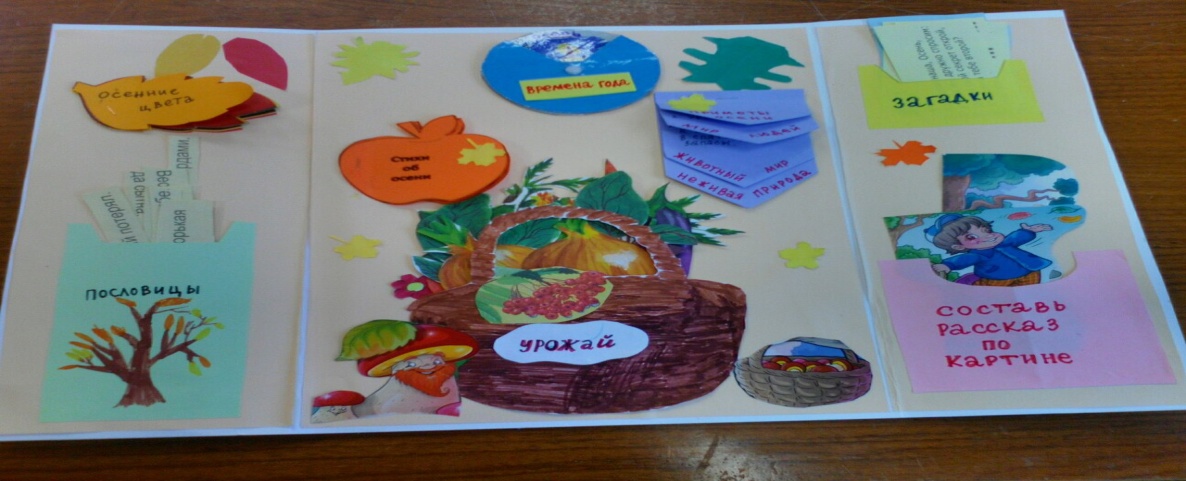 Виды лэпбуков:
Учебные
Игровые
Поздравительные или праздничные
Автобиографические (отчет о каком-то важном событии в жизни ребенка)
При создании лепбука необходимо учесть:
эстетичность (должно появиться желание взять лэпбук в руки)
долговечность (помни, с лэпбуком будут заниматься дети, он должен быть крепким)
минимум подписей (никаких методических рекомендаций, больших текстов с описаниями, лишней информации)
приветствуется большое количество удобно открываемых кармашков с разными «сюрпризами»
Что нужно, чтобы сделать лэпбук?
Картонная папка – основа
Обычная бумага
Ножницы
Клей 
Степлер
Скотч
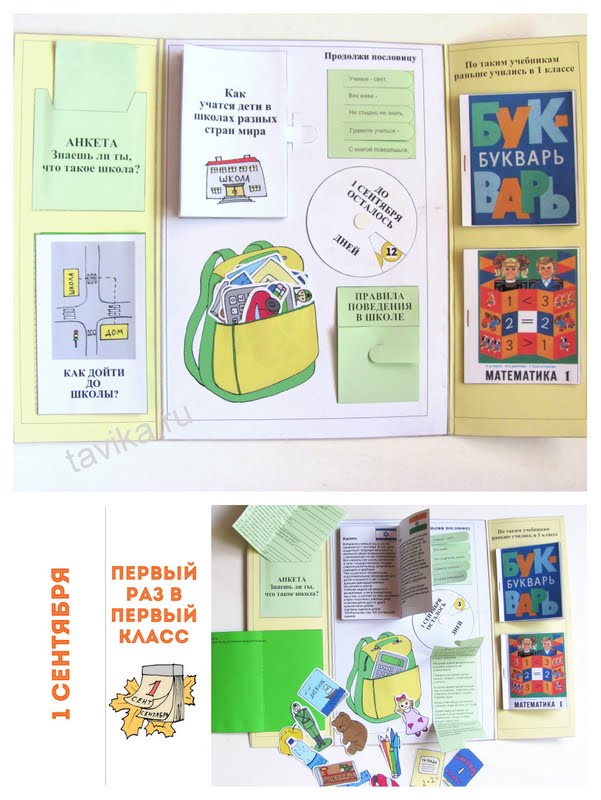 ЭЛЕМЕНТЫ
Стандартные кармашки;   обычные и фигурные конверты;  кармашки-гармошки;  кармашки-книжки; окошки и дверцы; вращающиеся детали;  высовывающиеся детали;  карточки; теги;  стрелки; пазлы; чистые листы для заметок и т.д.
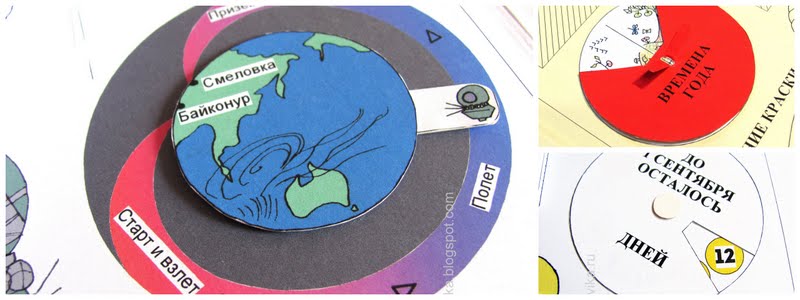 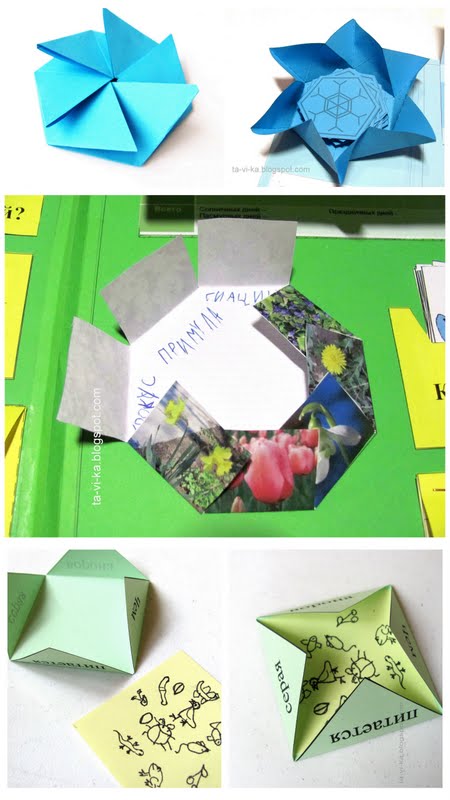 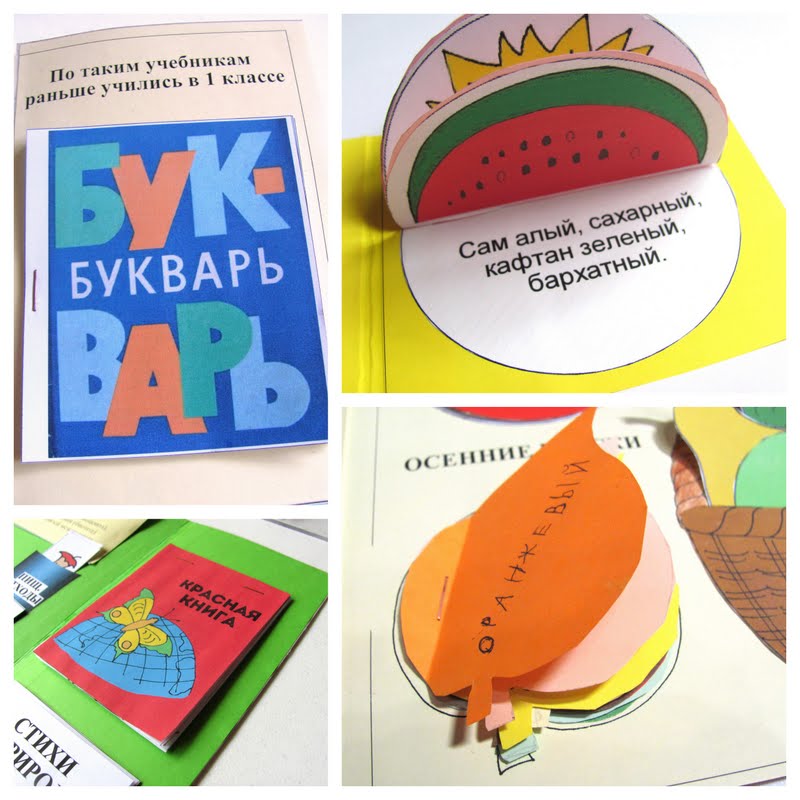 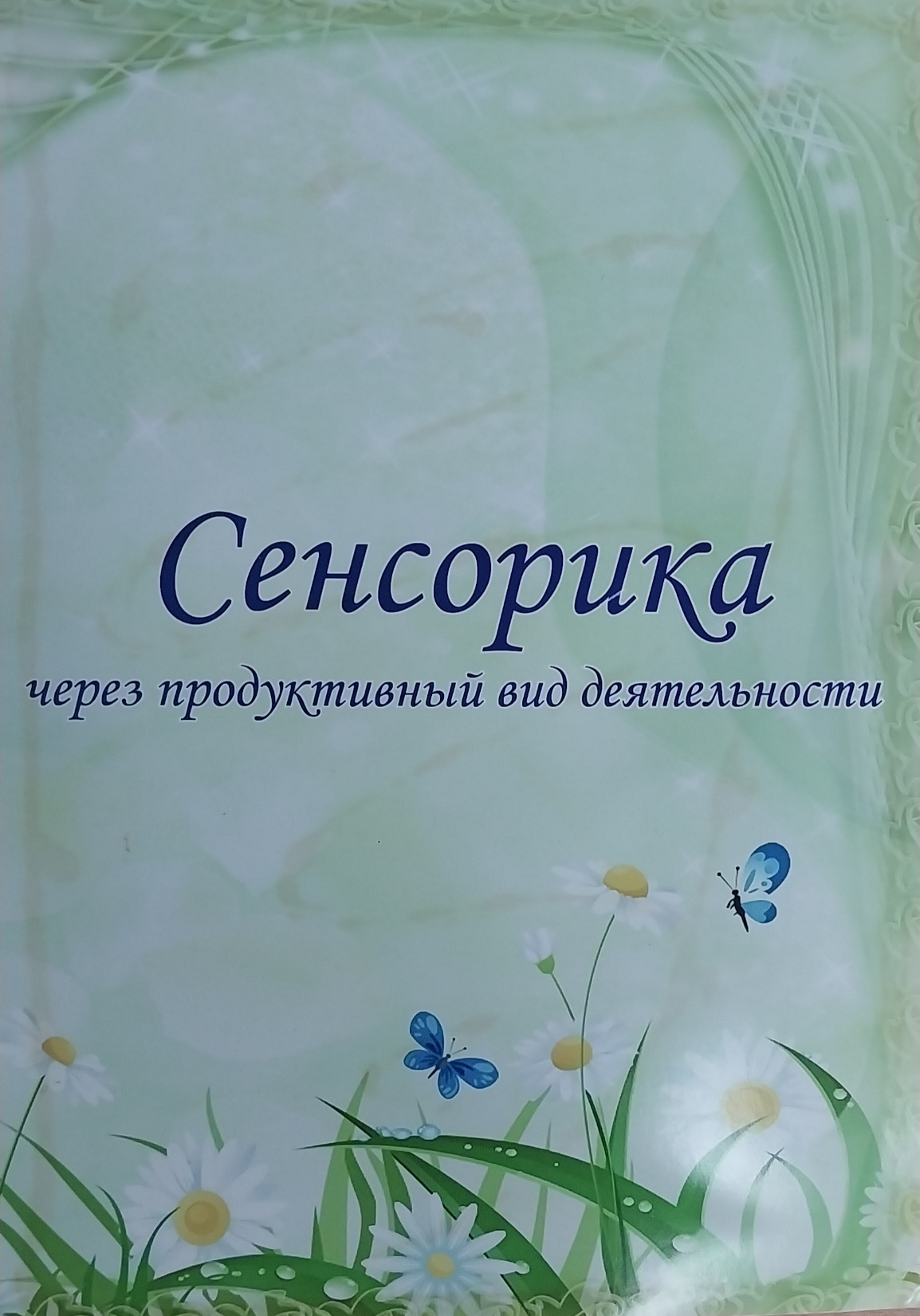 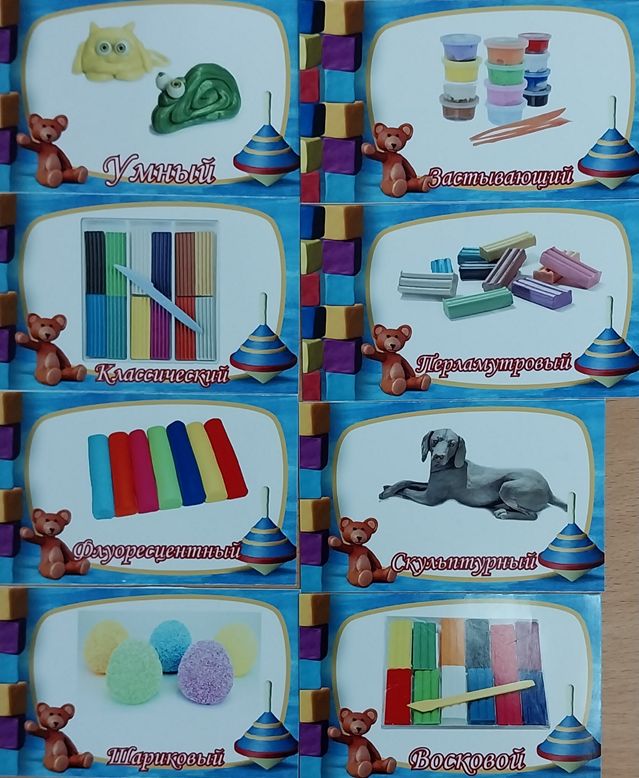 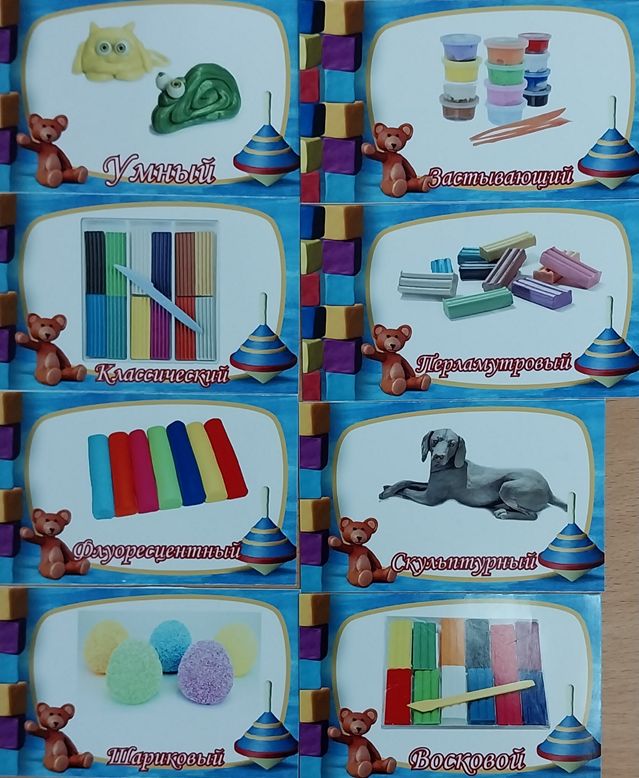 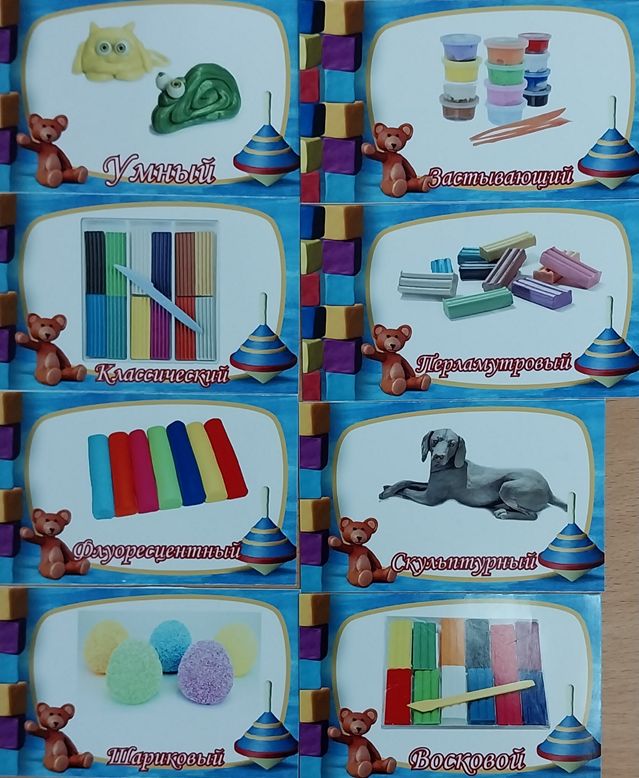 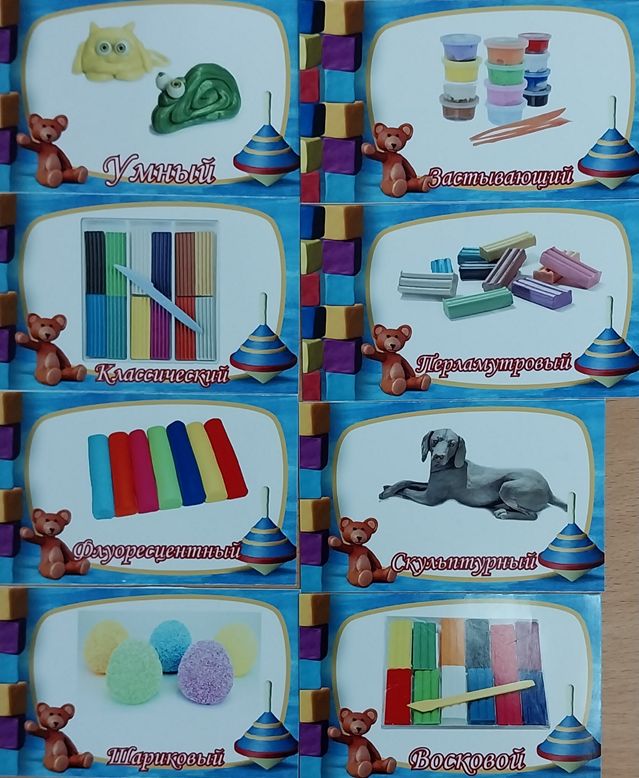 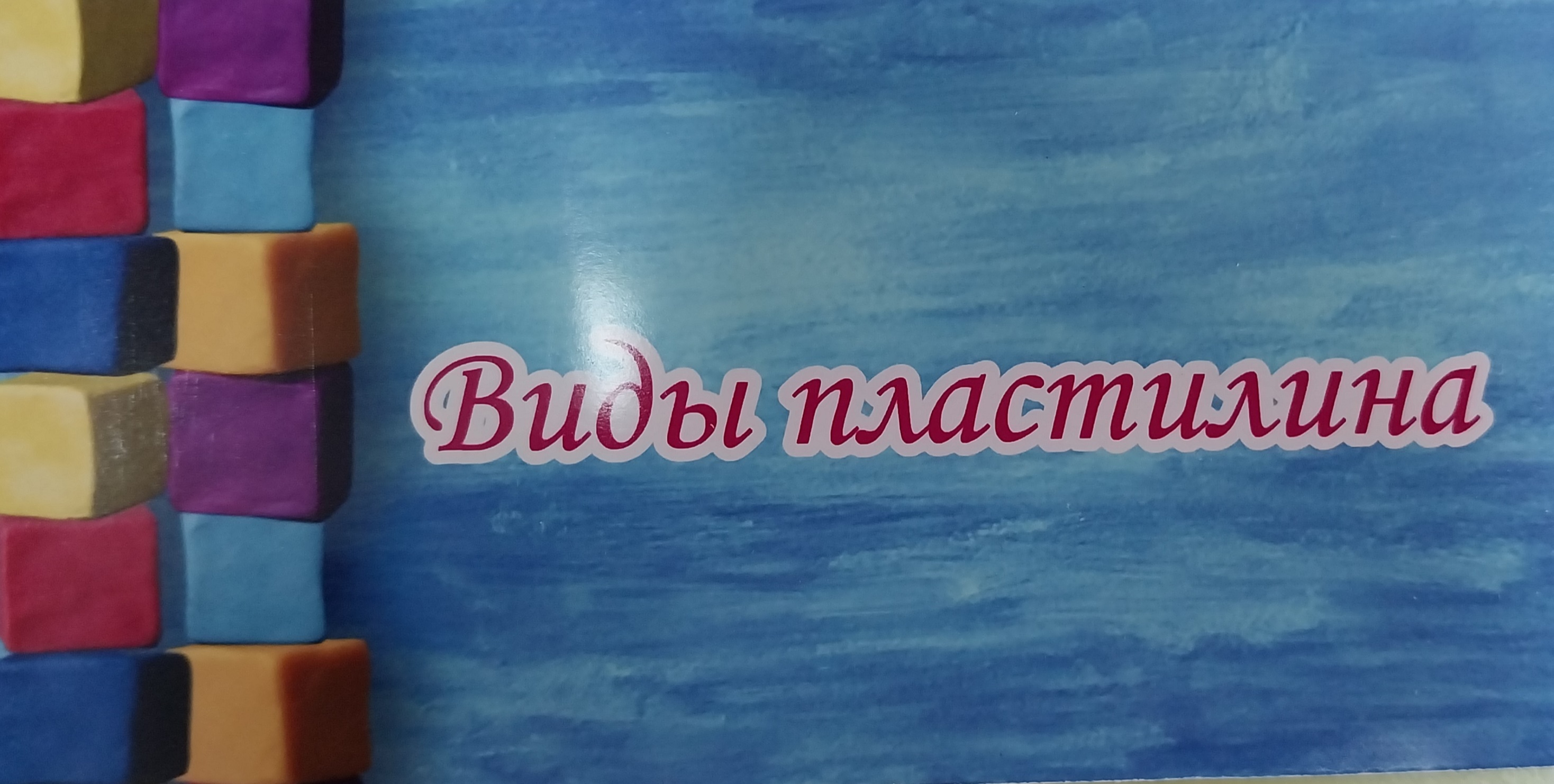 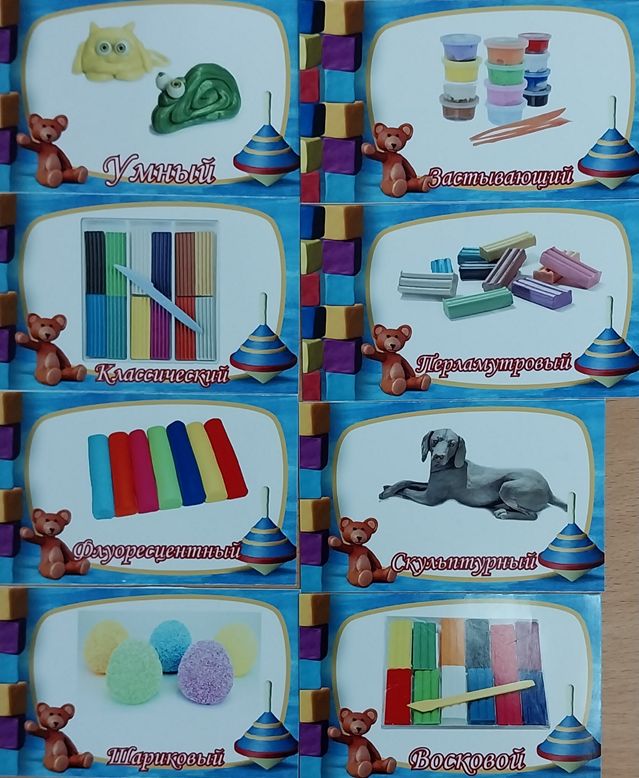 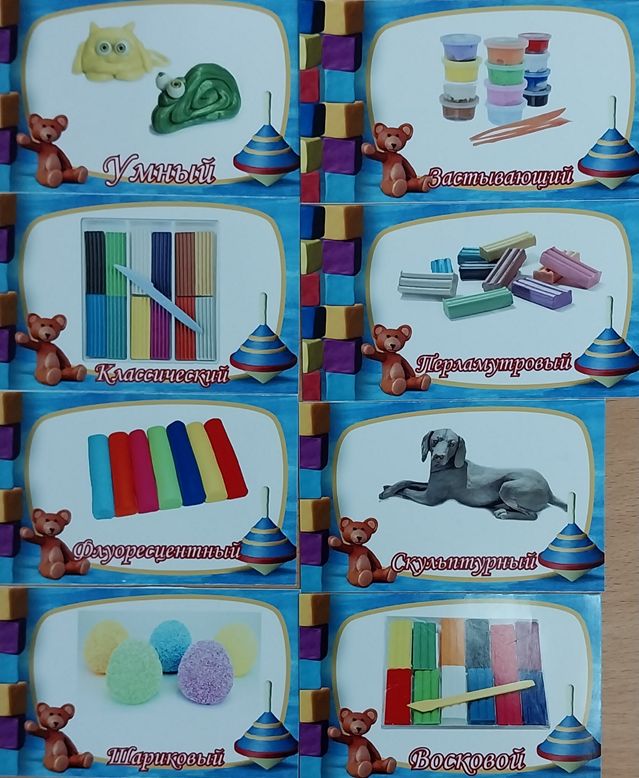 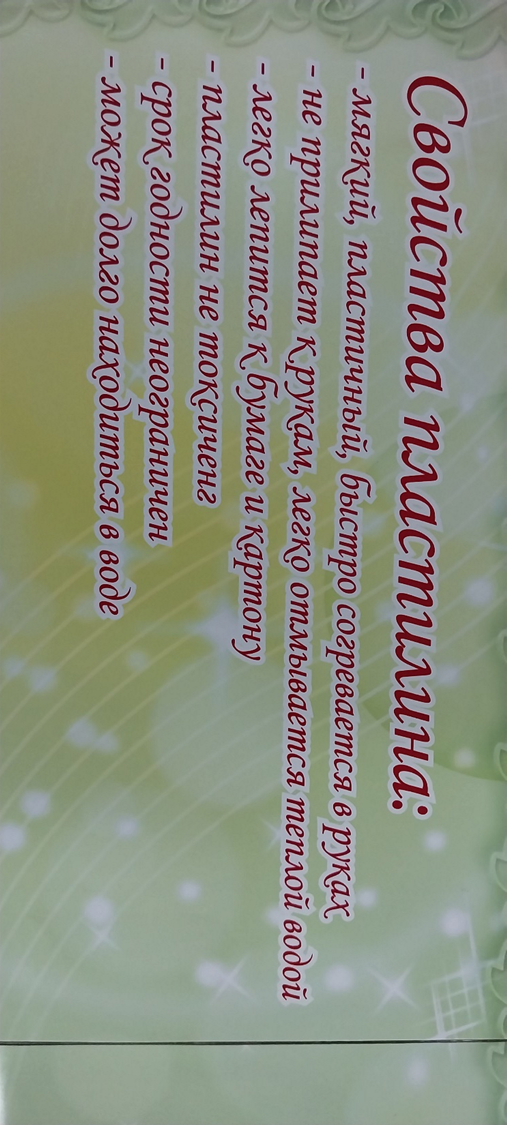 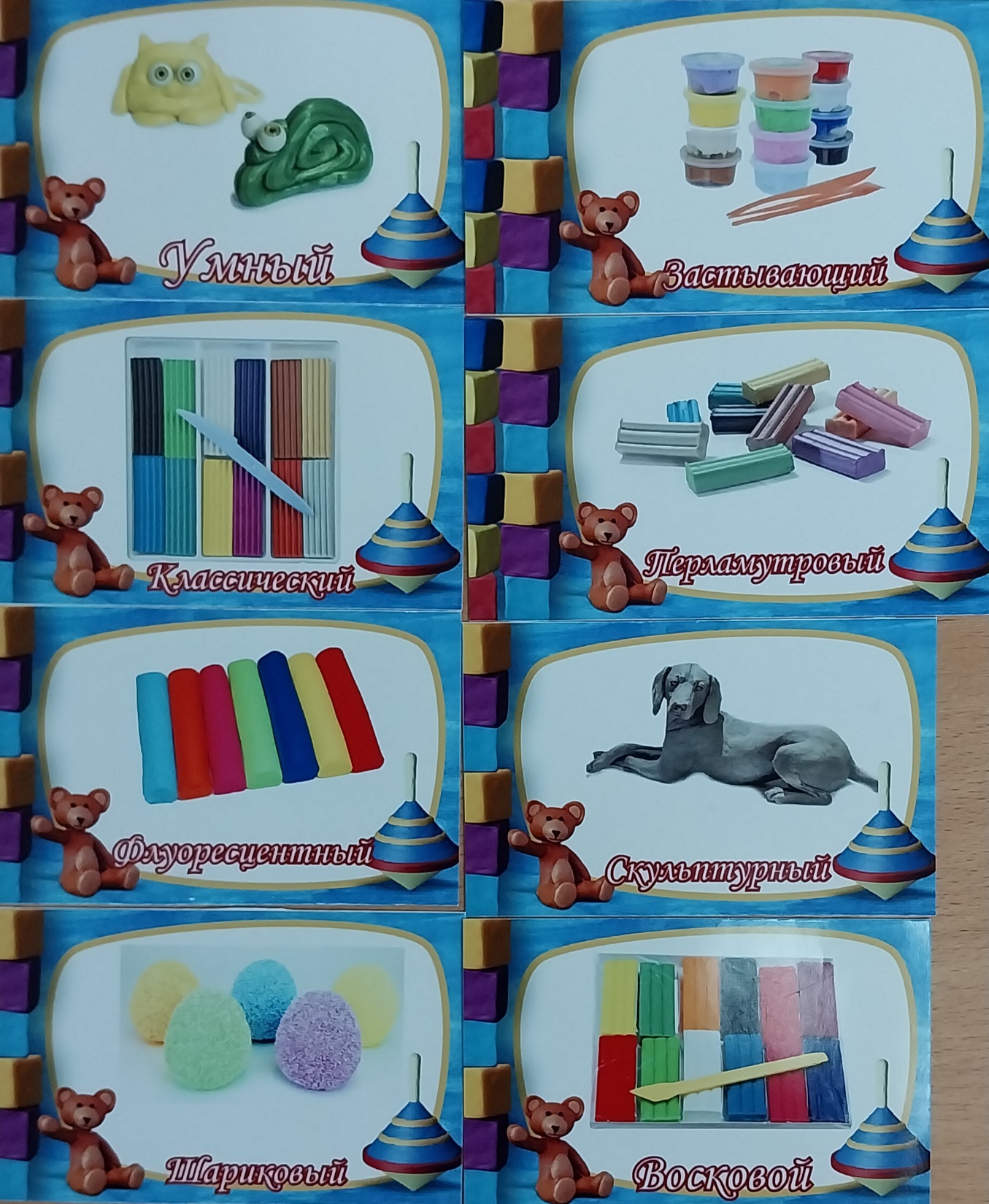 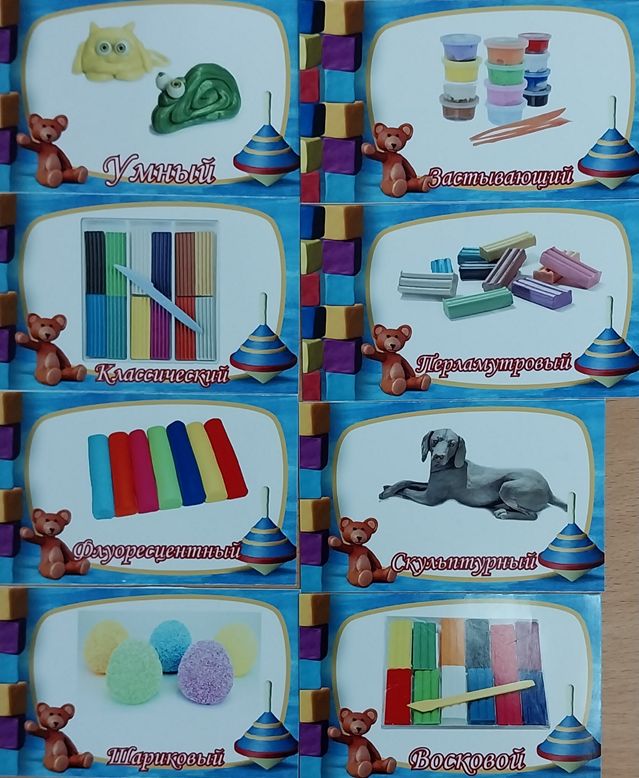 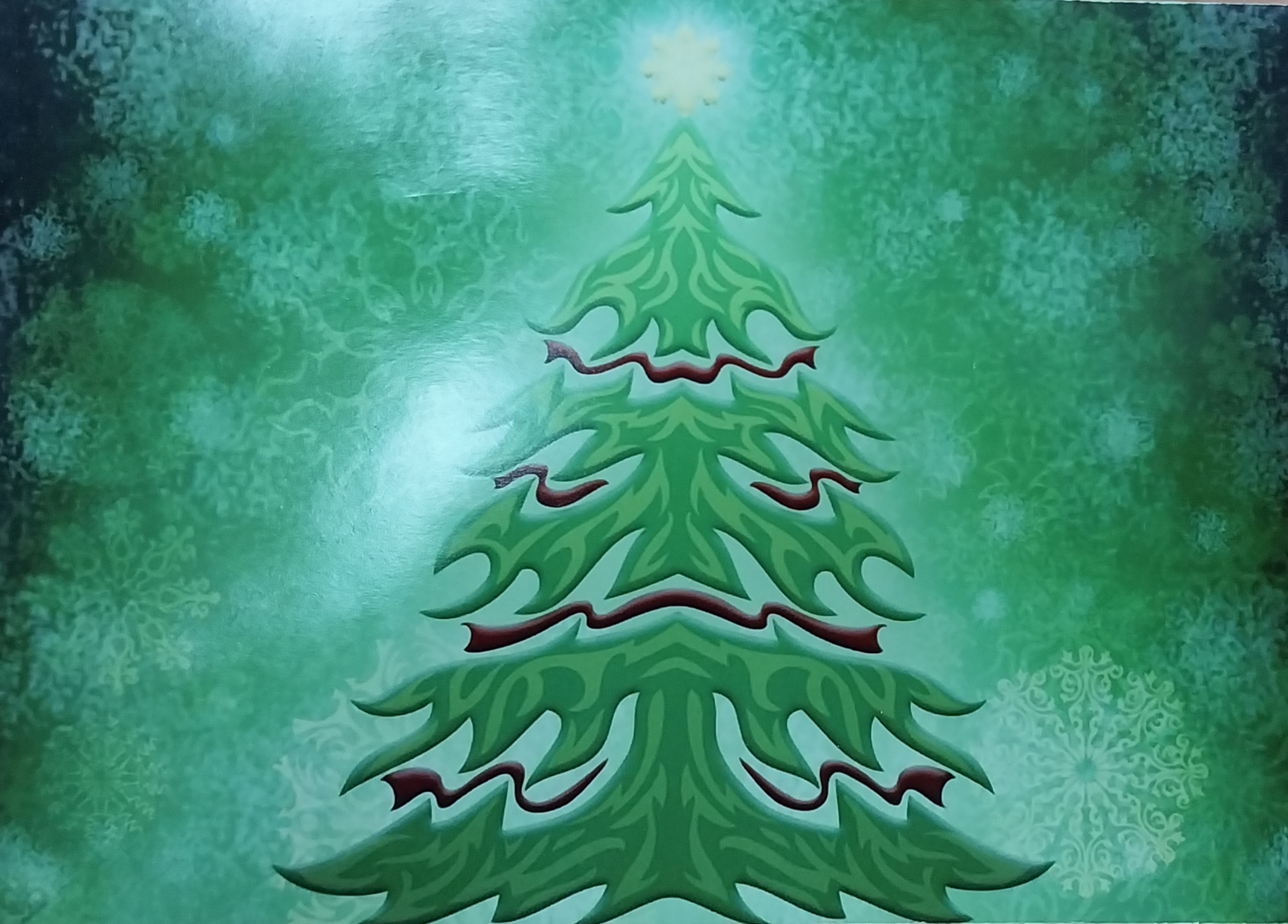 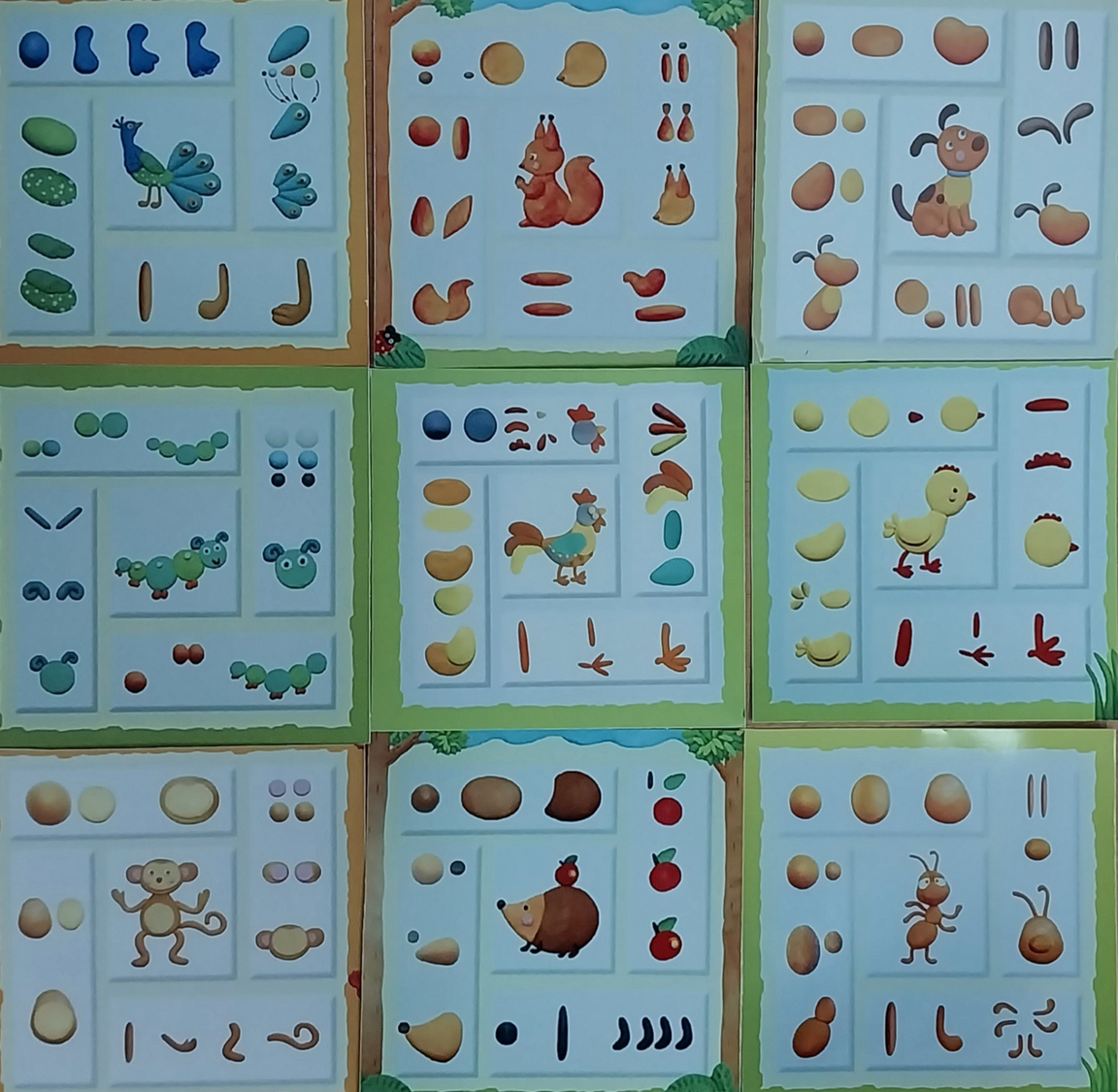 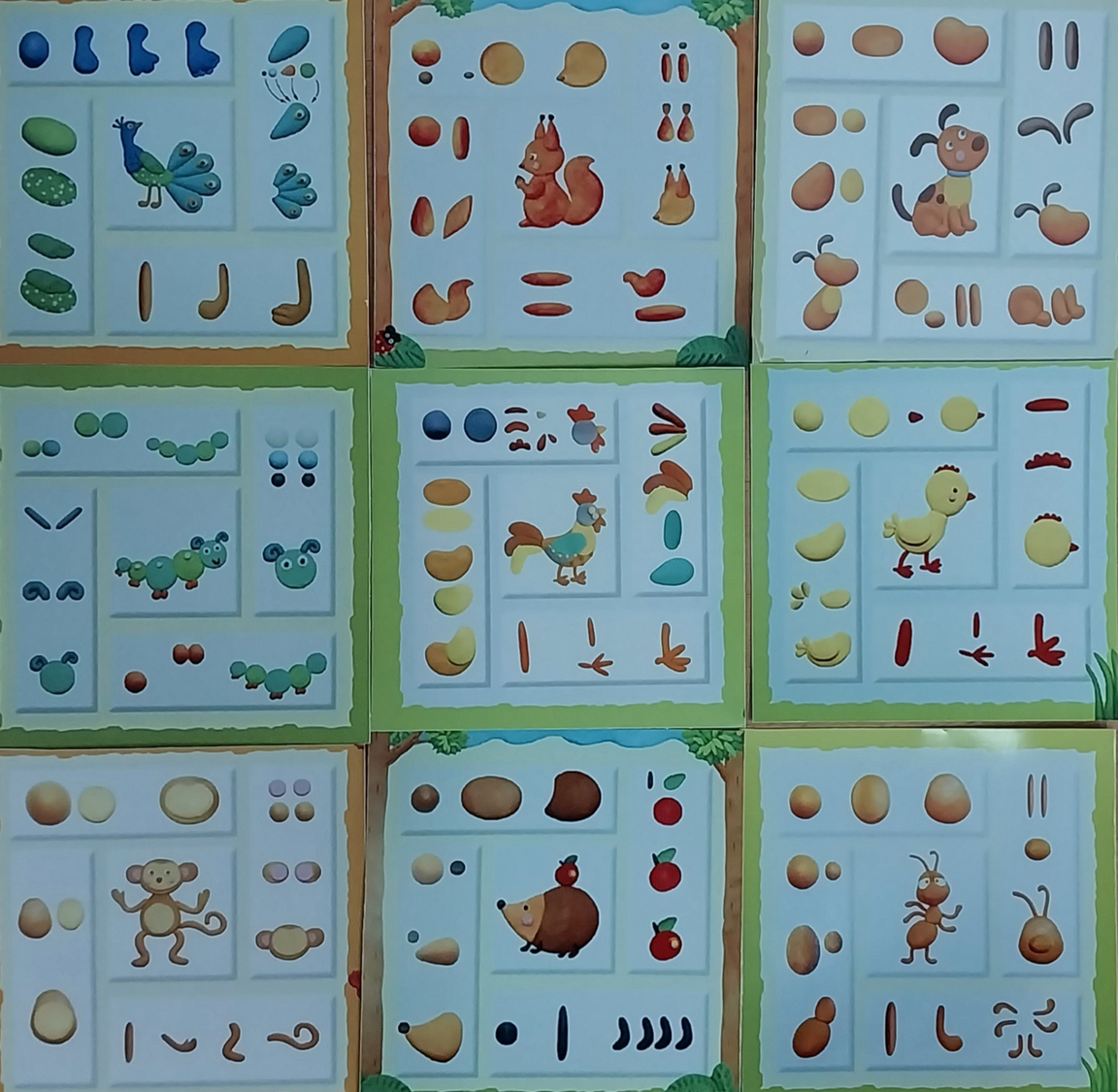 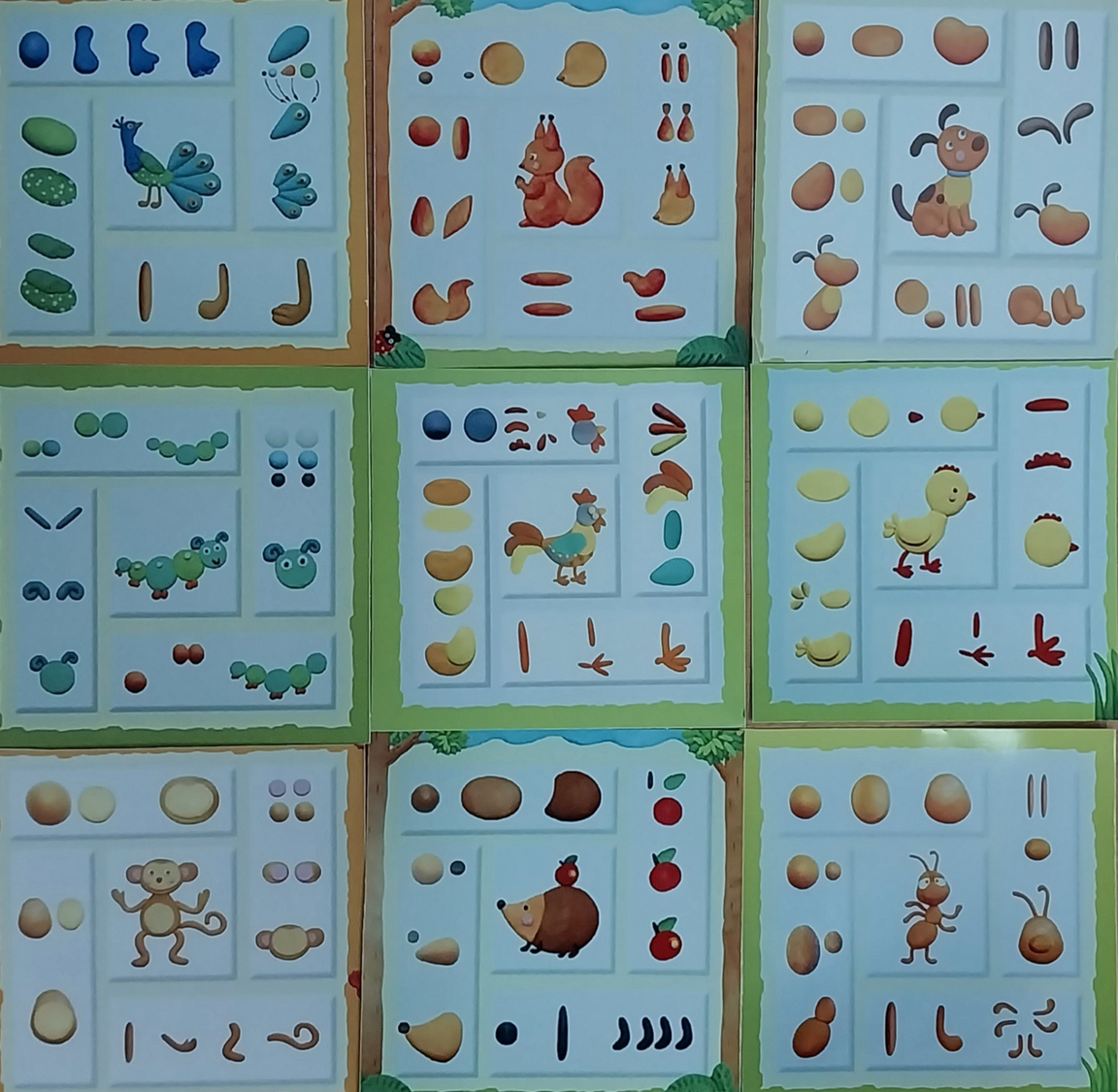 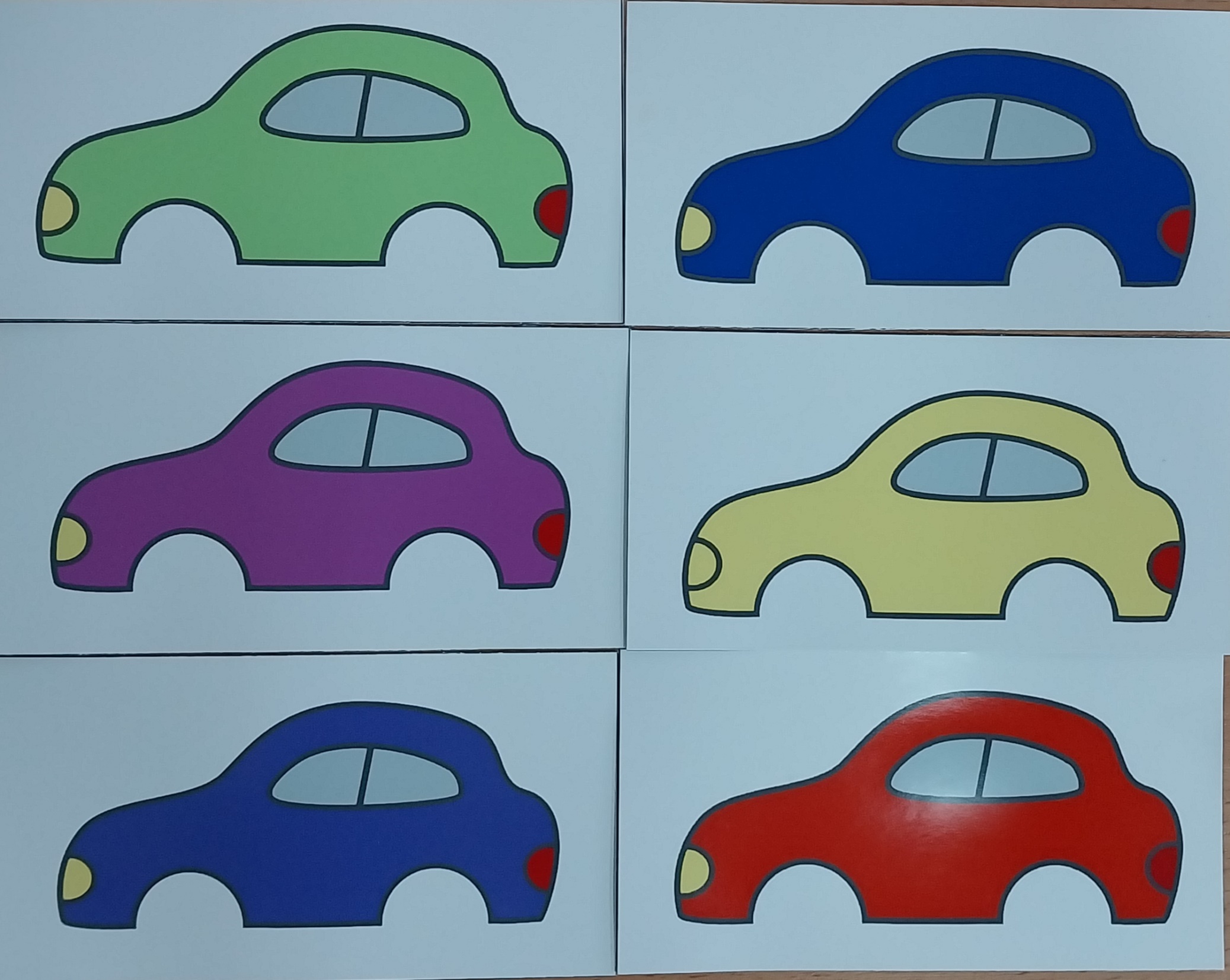 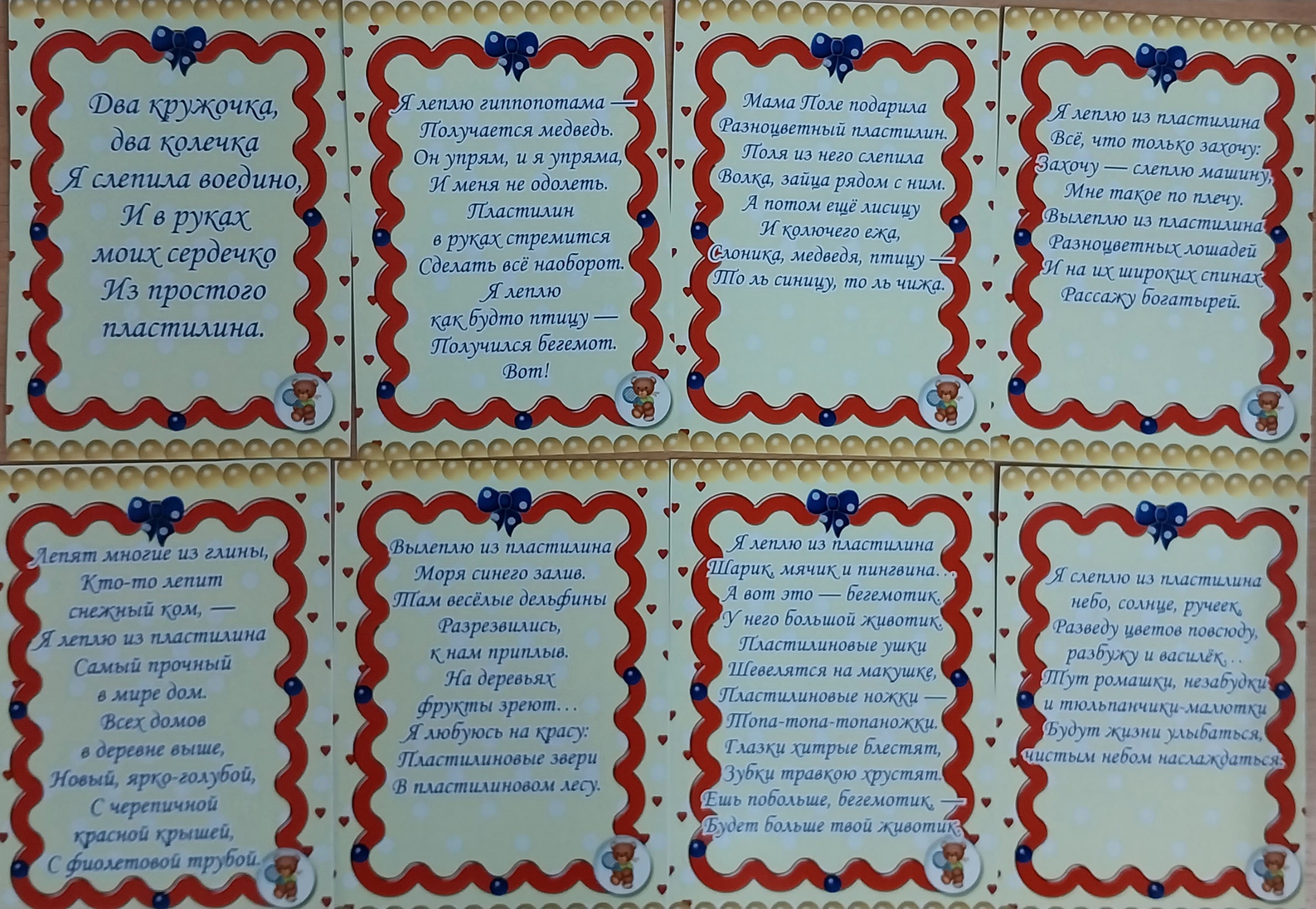 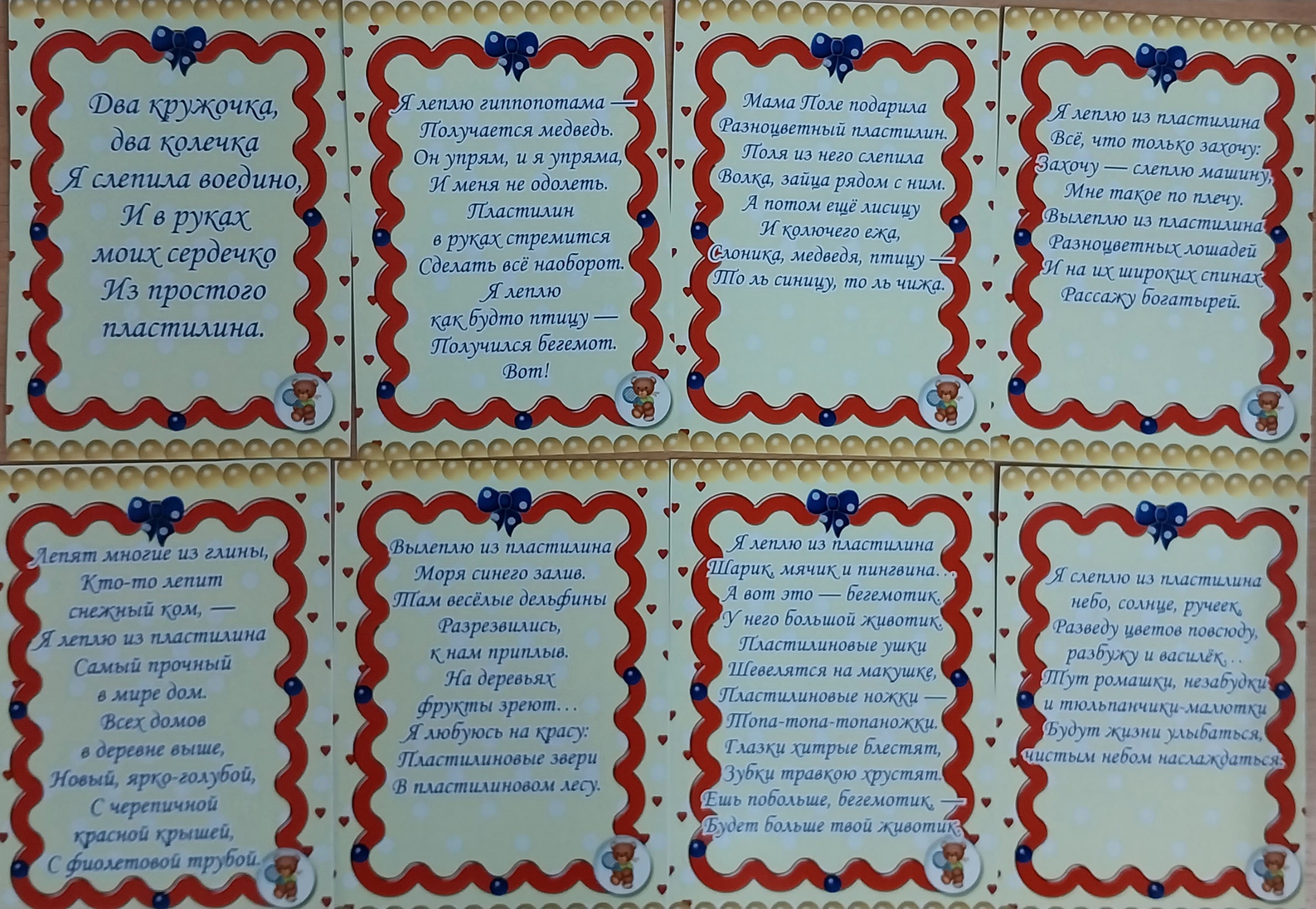 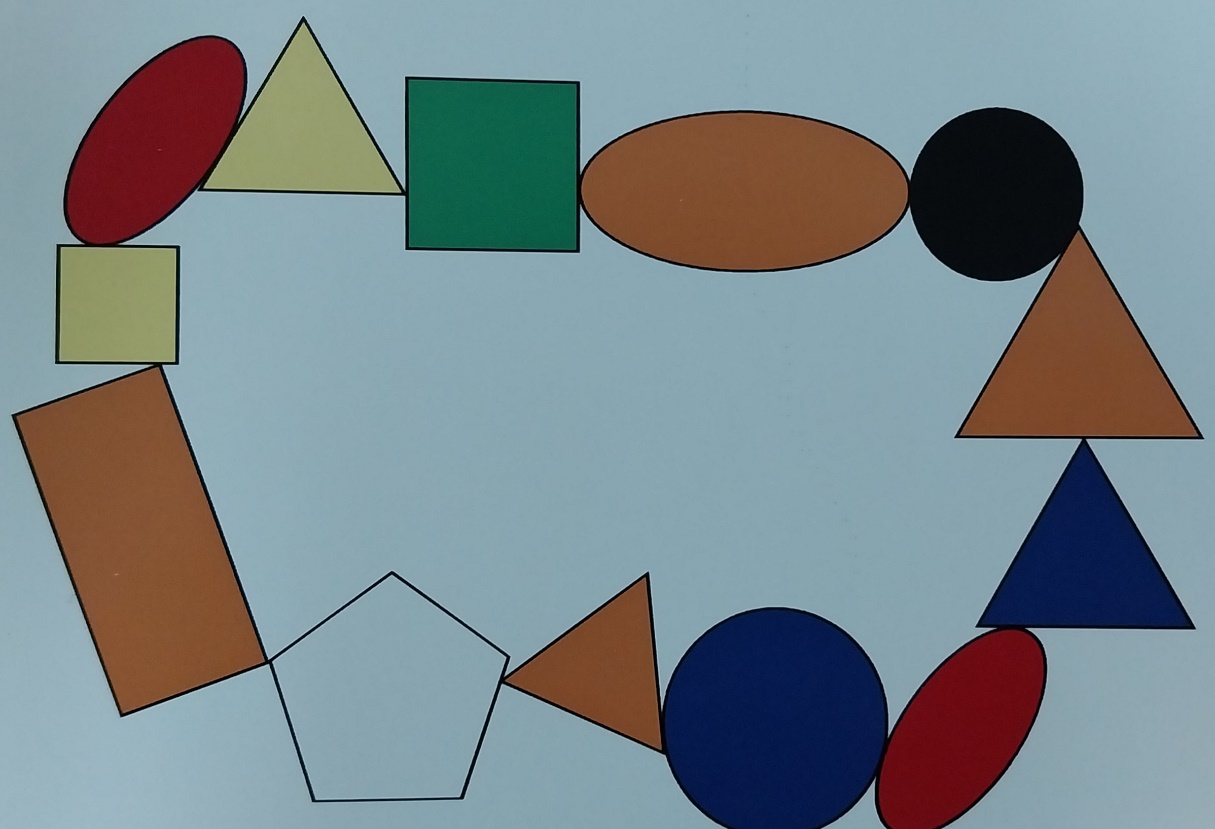 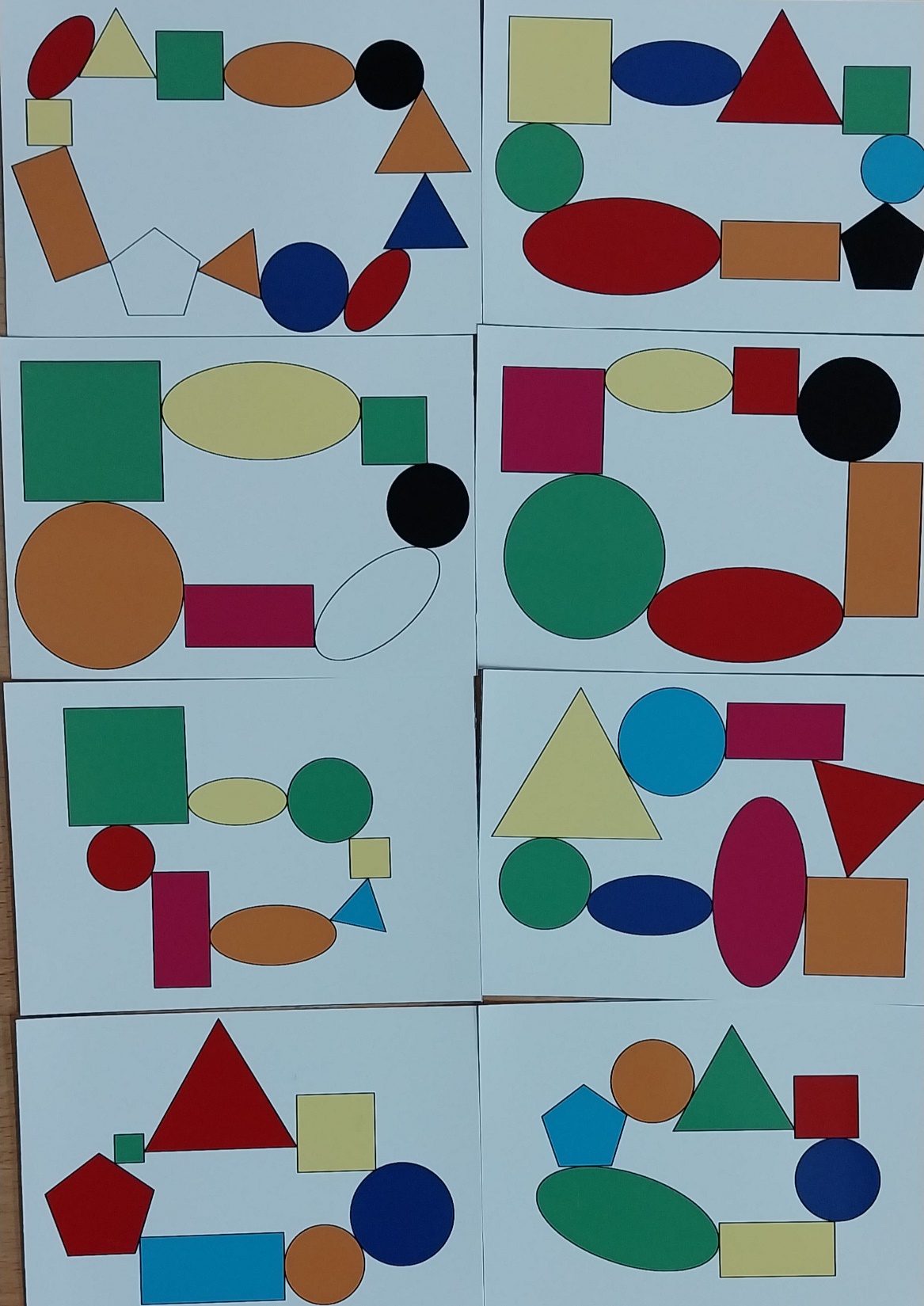 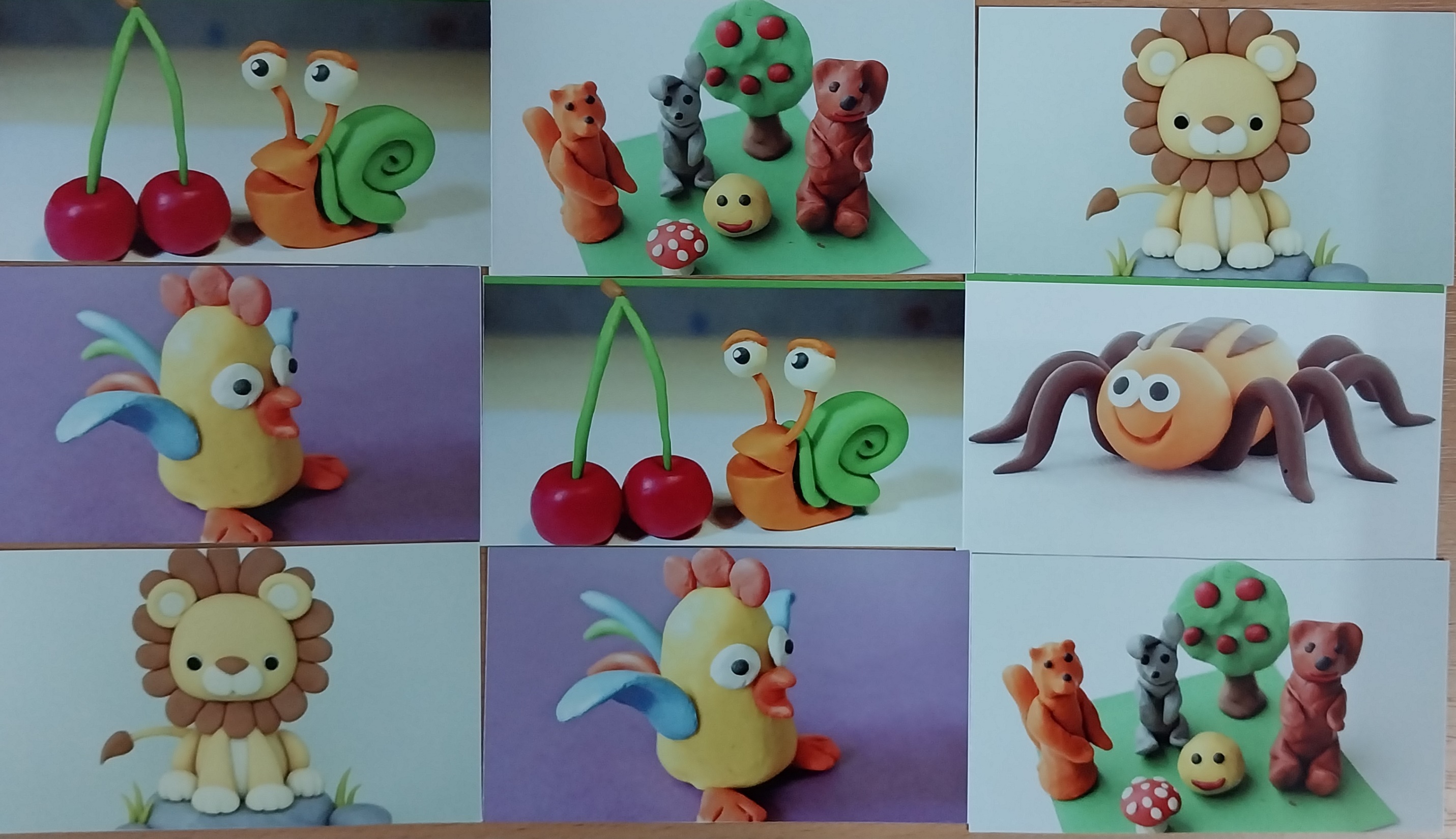 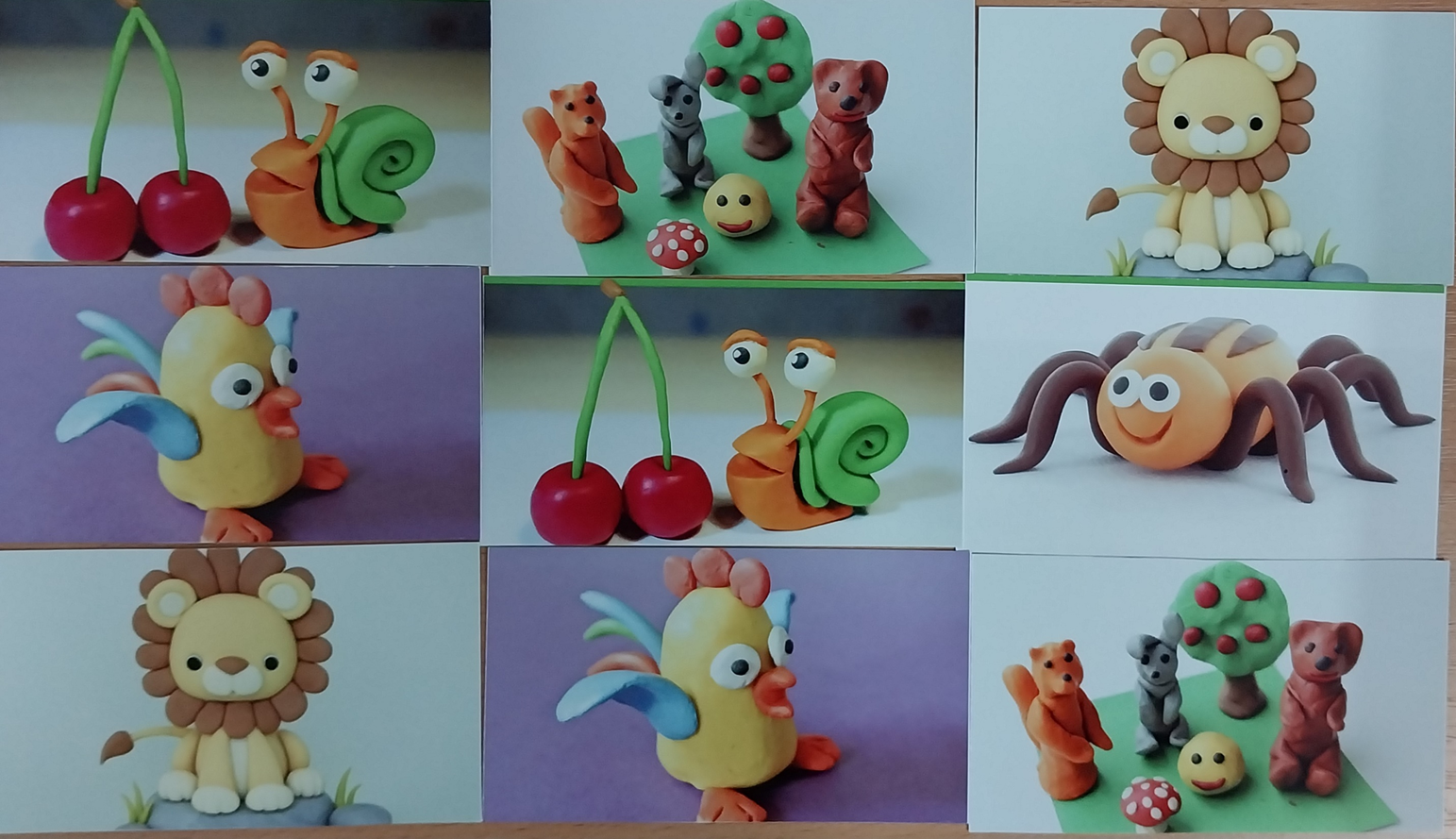 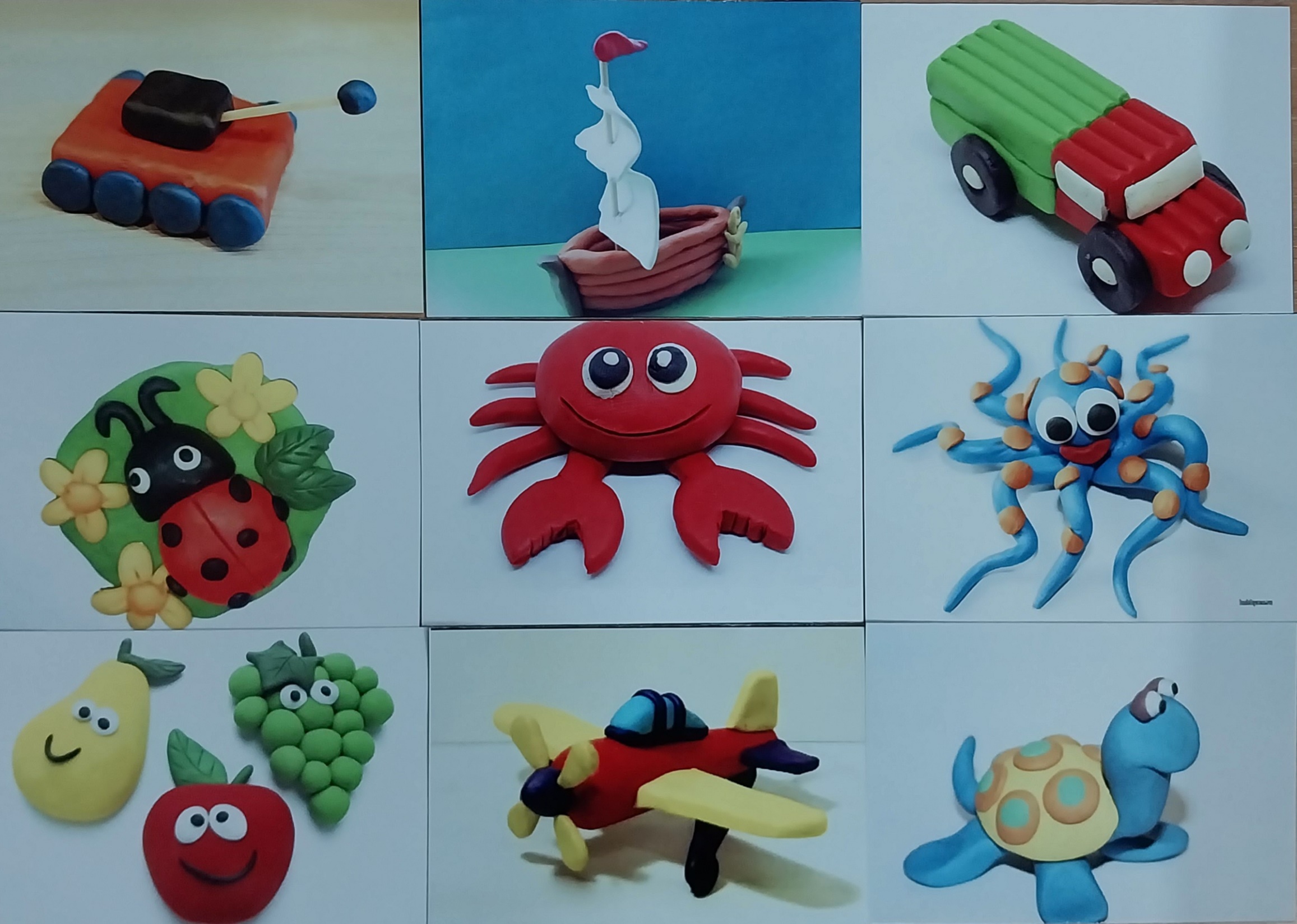 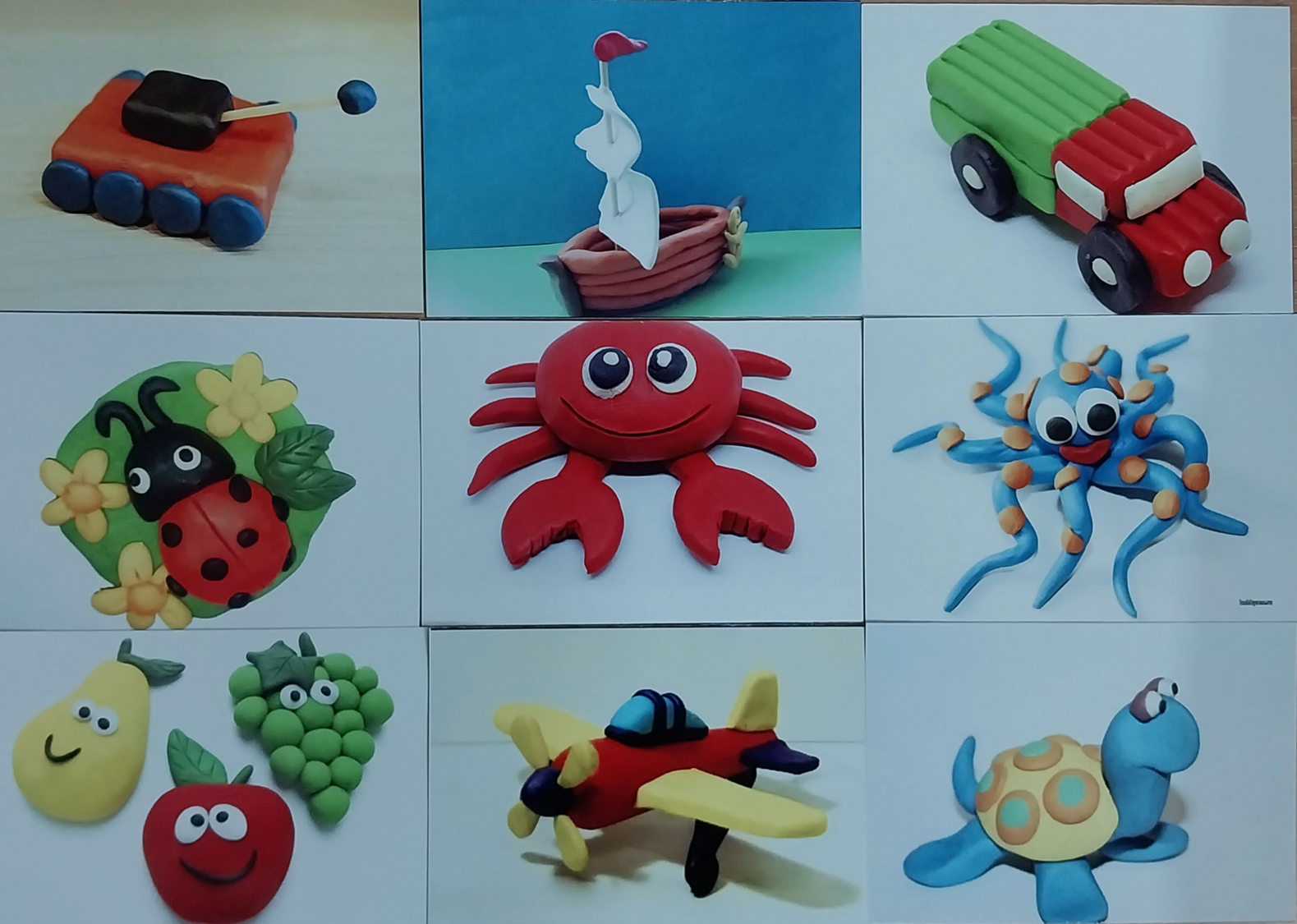 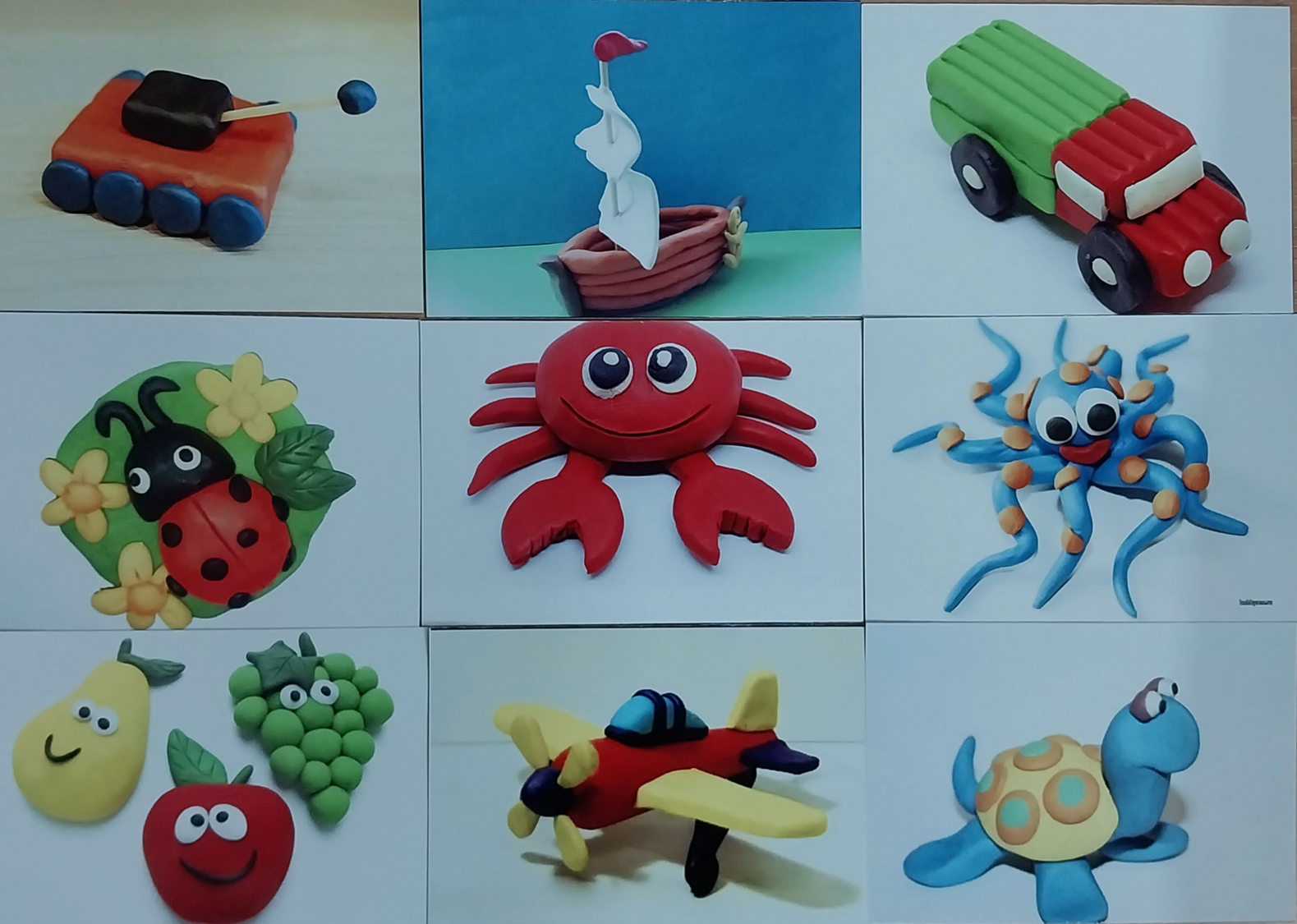 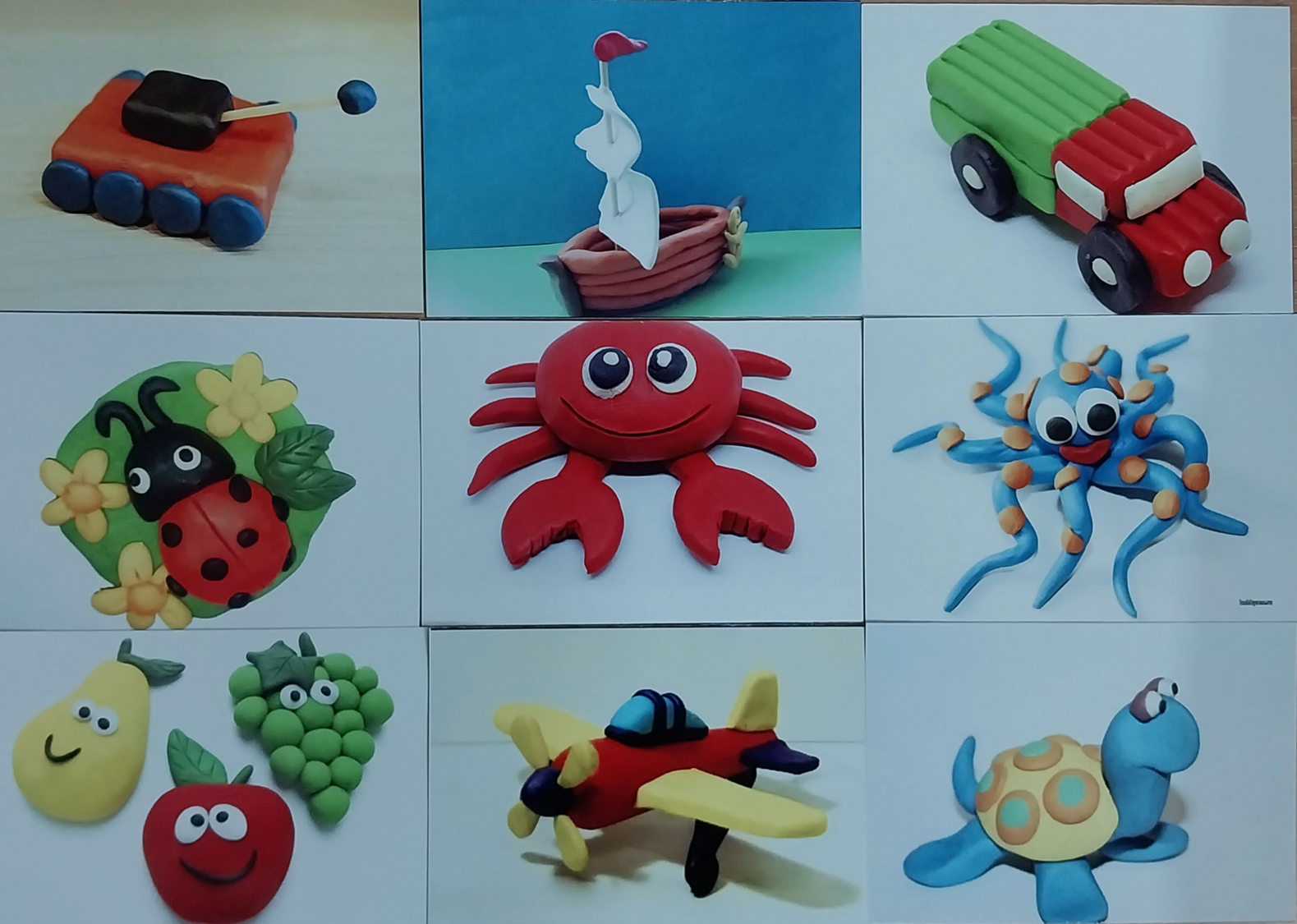 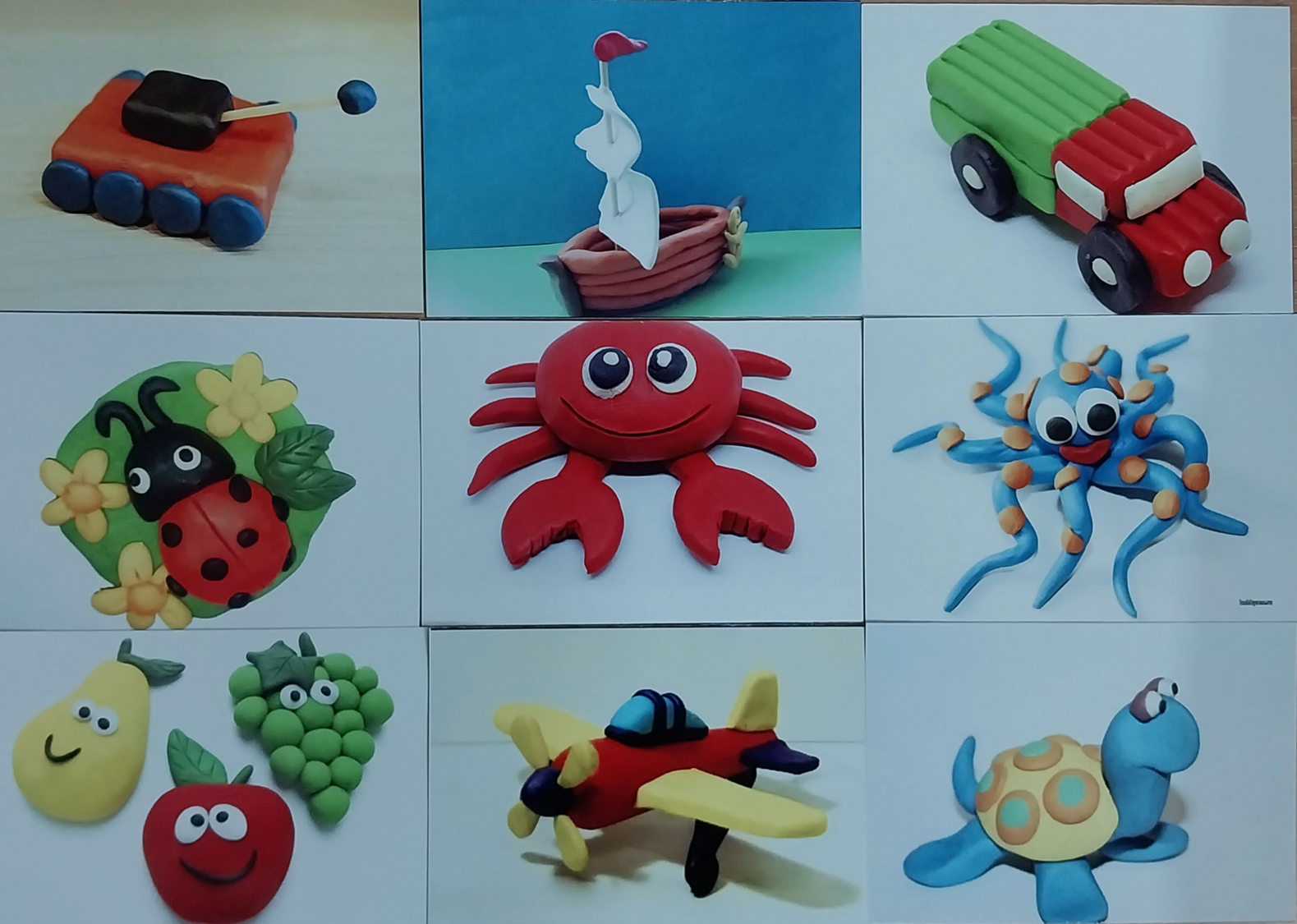 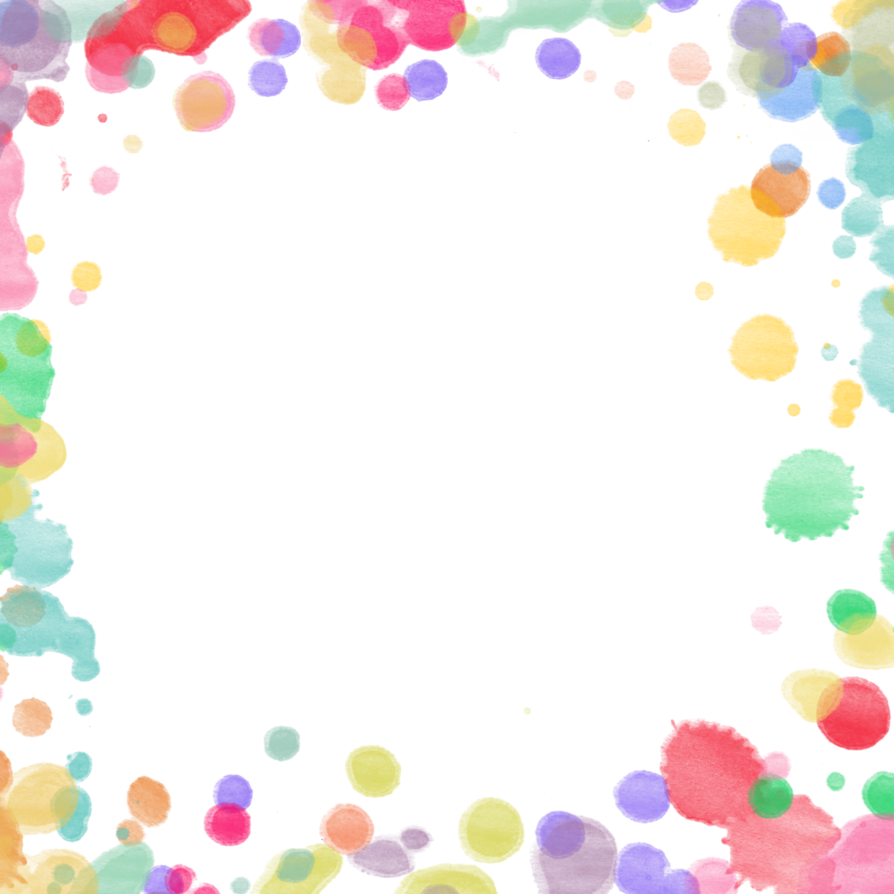 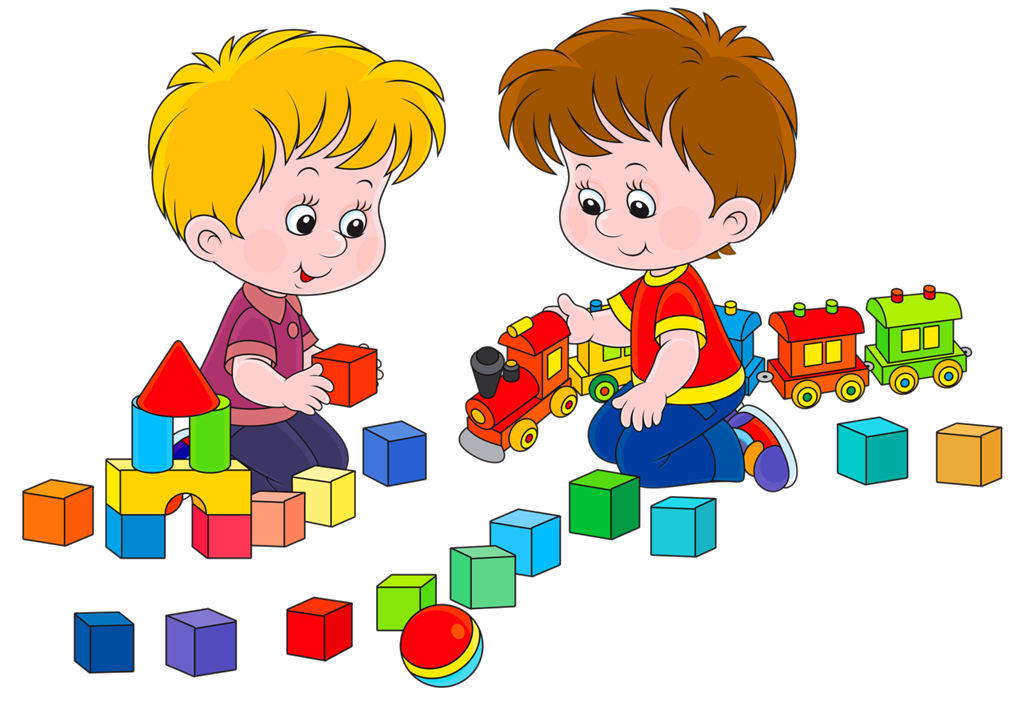 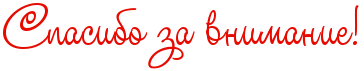